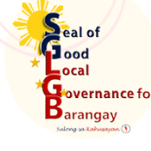 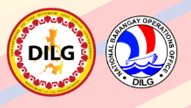 The 2024 Seal of Good Local Governance for Barangay
Shared by:   CHARISSA DELA TORRE GUERTA
                     City Director, DILG BUTUAN CITY

Date:  October 3, 2024
TOPIC OBJECTIVES:
Gain understanding and appreciation of the Seal of Good Local Governance for Barangay

Familiarize the indicators on Financial Administration and Sustainability

Determine/Identify requirements to comply the Financial Administration and Sustainability indicators in the SGLGB
TOPIC Outline:
Part 1: Seal of Good Local Governance for Barangay: Background and Legal Bases

Part 2: Indicators on Financial Administration and Sustainability (technical notes)
Part 1: The Seal of Good Local Governance for Barangay and its legal bases
WHAT IS SGLGB?
to distinguish barangays with outstanding performance across various governance areas
to encourage barangays to continuously progress in delivering efficient, equitable and quality public services
SGLGB is a performance assessment and recognition system
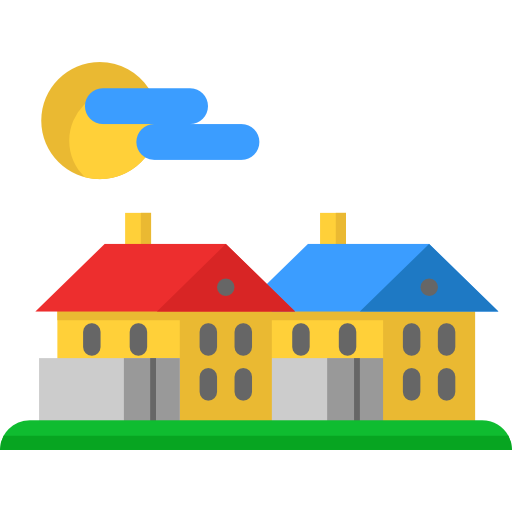 SGLGB puts primacy to integrity and good performance as pillars of meaningful local autonomy and development
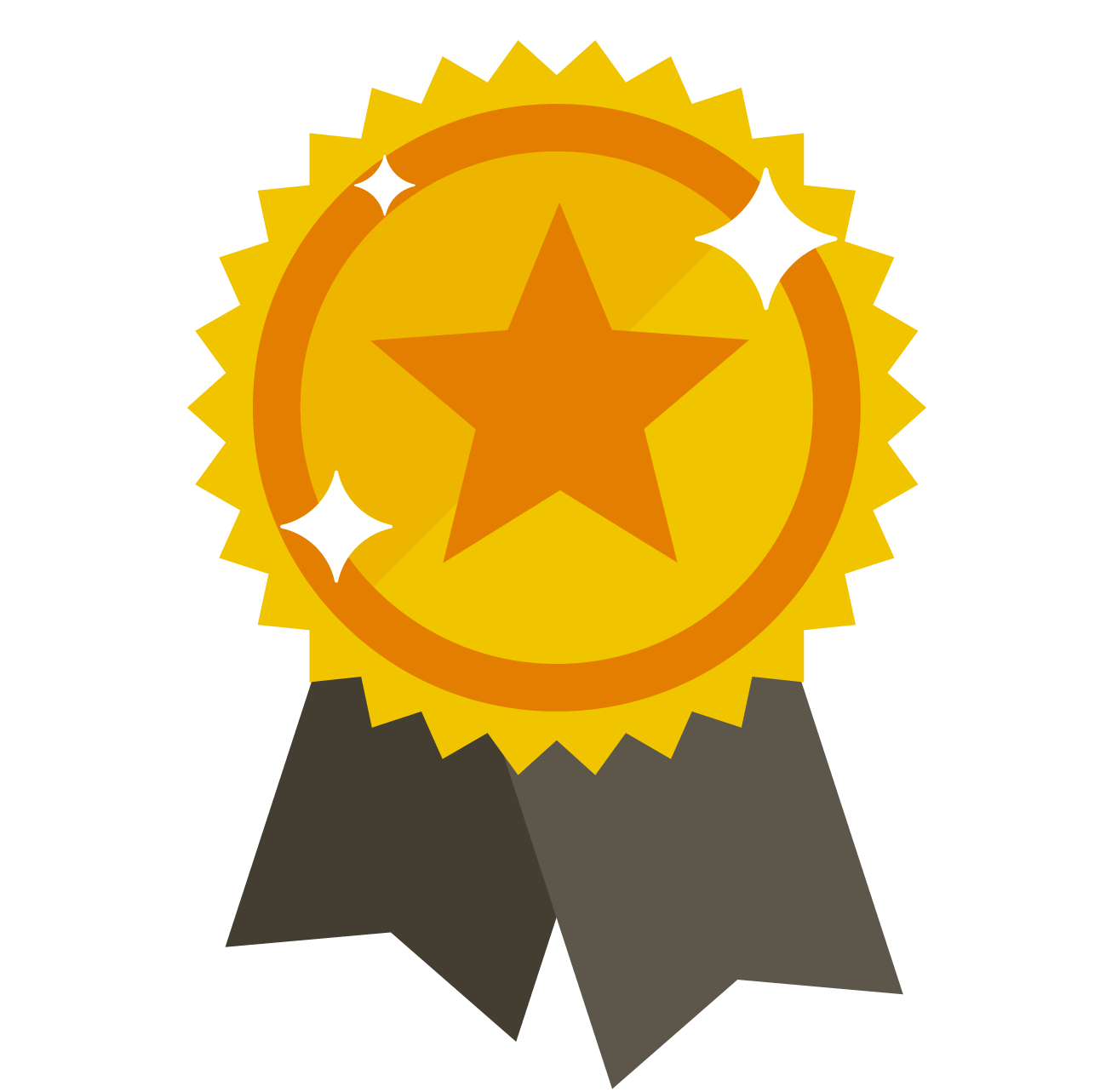 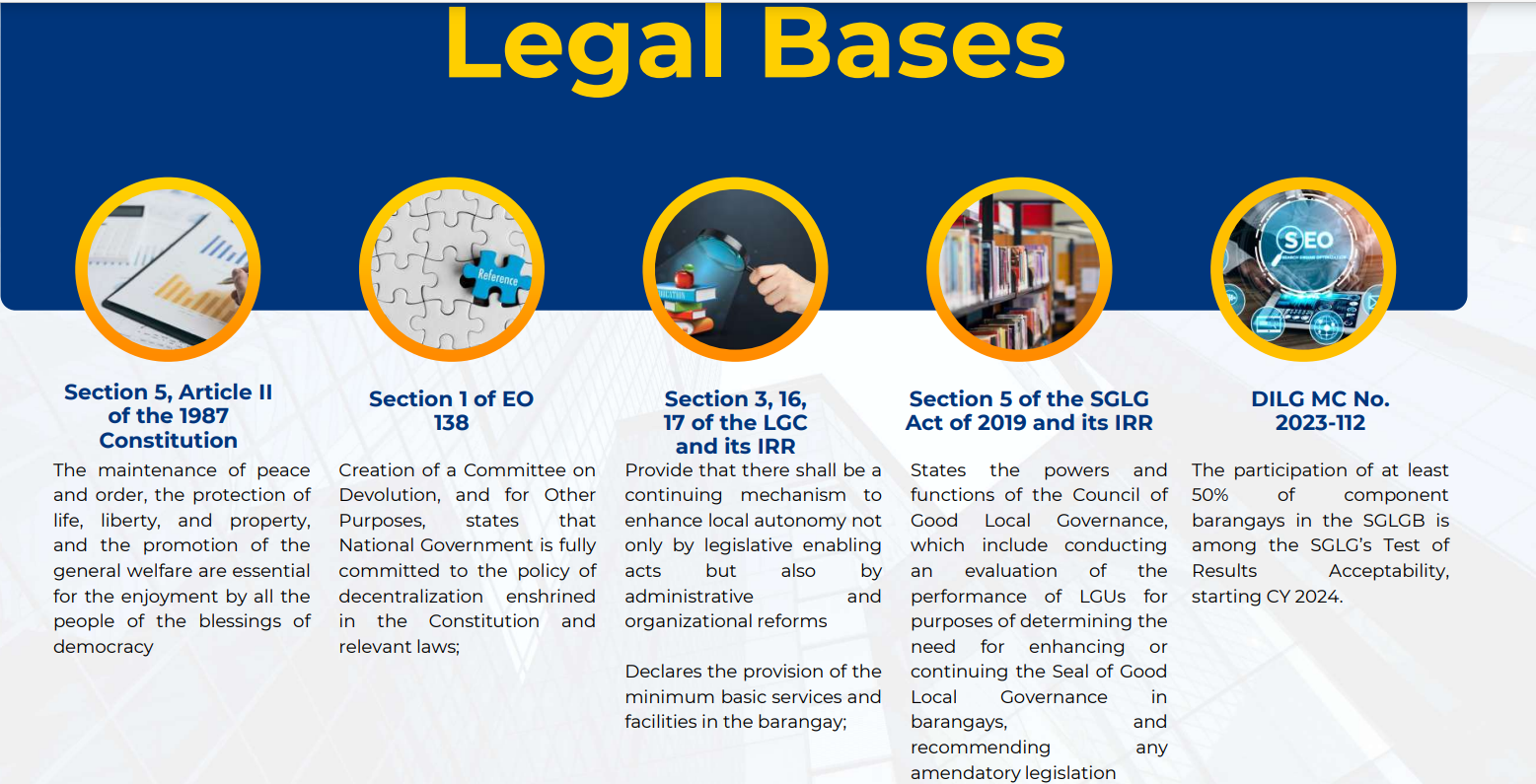 SGLGB Milestones
2018 
Pilot Test
2021
Pilot Test
2023
Roll Out
42,041 – target barangays
39,623 (94.25%) barangays assessed
1,028 (2.59%) SGLGB passers
1,580 barangays assessed
549 (35%) SGLGB passers
1,029 barangays assessed
207 (20%) SGLGB passers
2023 sglgB national consolidated result
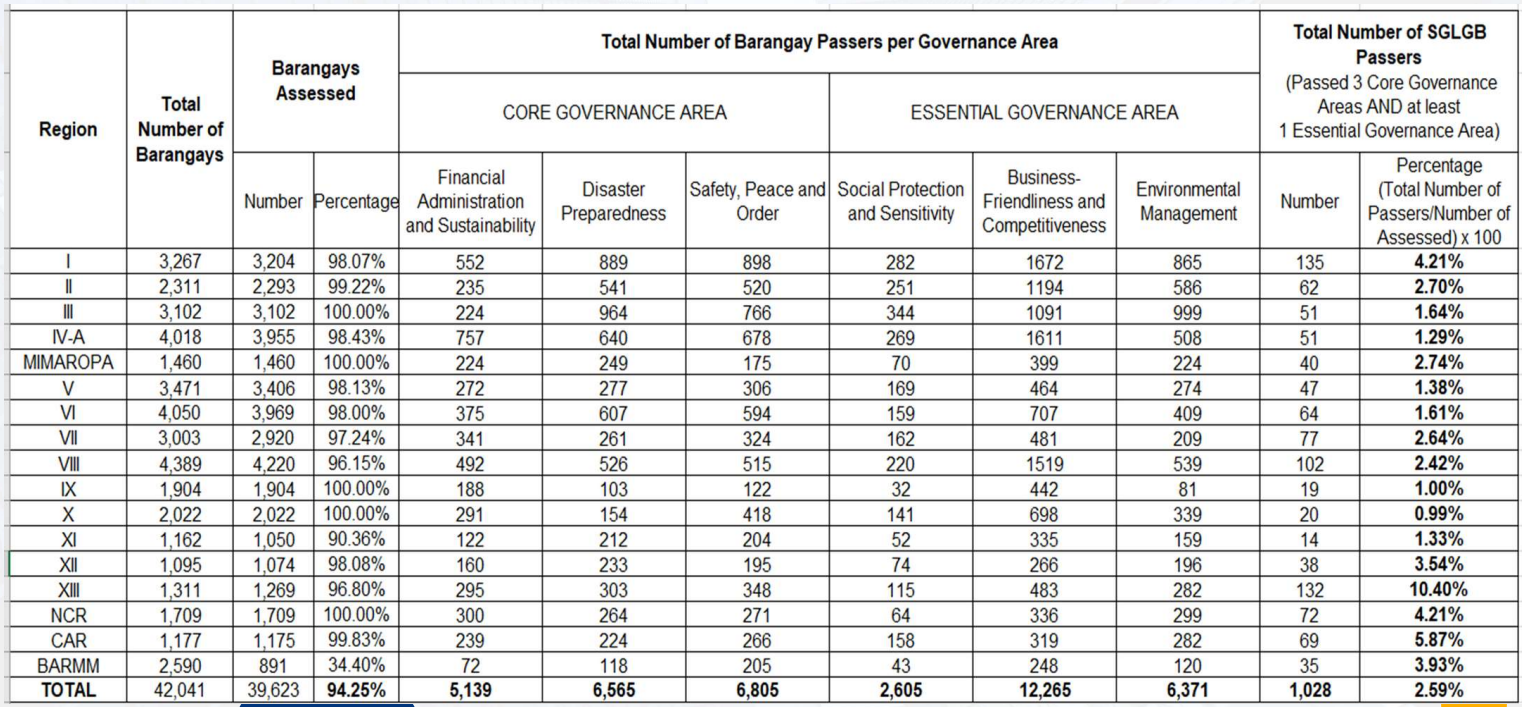 “Congratulations to the 1,028 barangays across the country who responded to the call for excellence in public service and bagged the 2023 SGLGB. Salamat sa pangunguna ninyo sa pagtataas ng antas ng paglilingkod-bayan sa ating mga pamayanan,
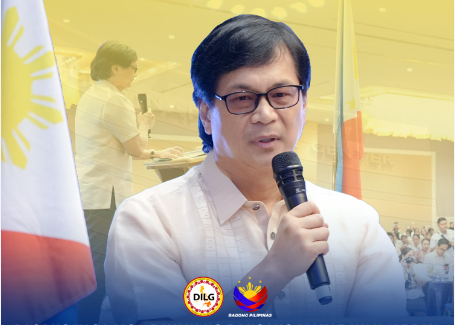 “Bahagi na kayo ng kasaysayan ng SGLGB bilang mga kauna-unahang nabigyan ng ganitong pagkilala.”
- Sec. Benjamin “Benhur” Abalos
Purposes of the SGLGB Implementation and Its Results
To assess performance of the barangays and generate information that are useful in policy program development, both at the local and international government levels

To look into the feasibility of the new SGLGB implementation arrangement
Purposes of the SGLGB Implementation and Its Results
To serve as additional information in the regular review and evaluation of the Council of Good Local Governance (CGLG) 

To serve as one of the bases in determining capacity development interventions (DILG MC No. 2021-067, “Adoption of a (CAPDEV) Framework in the Planning, Design and Implementation for LGUs”)
Purposes of the SGLGB Implementation and Its Results
To endeavor “ONE AUDIT” for barangays 

(in response to the clamor of the DILG field offices and barangays to integrate to the SGLGB the various Barangay-Based Institutions (BBIs) functionality audits)
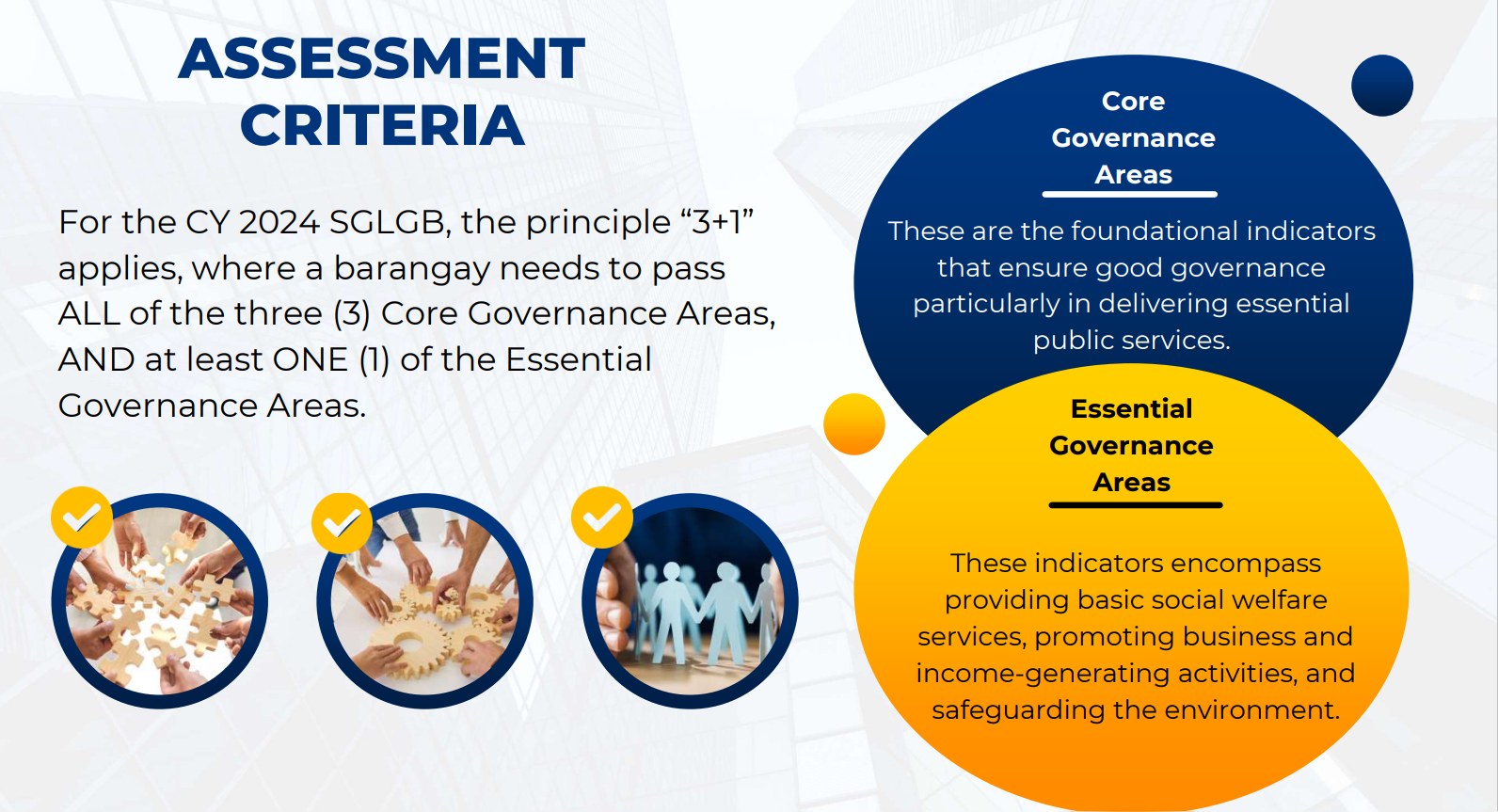 ESSENTIAL GOVERNANCE  AREAS
CORE GOVERNANCE AREAS
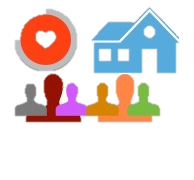 Social 
Protection and 
Sensitivity
Financial 
Administration and Sustainability
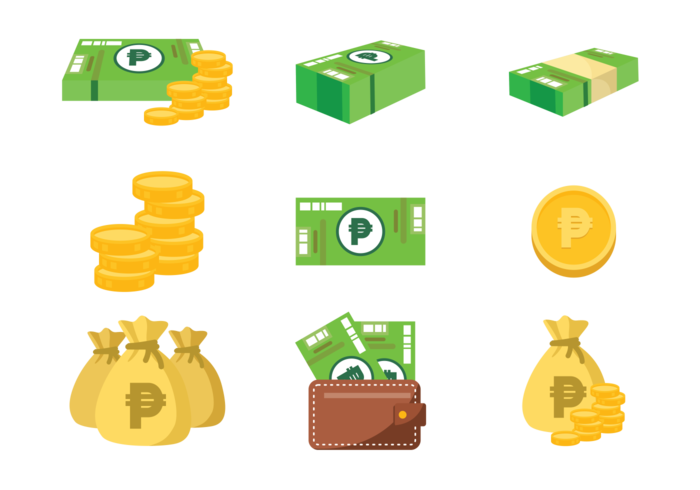 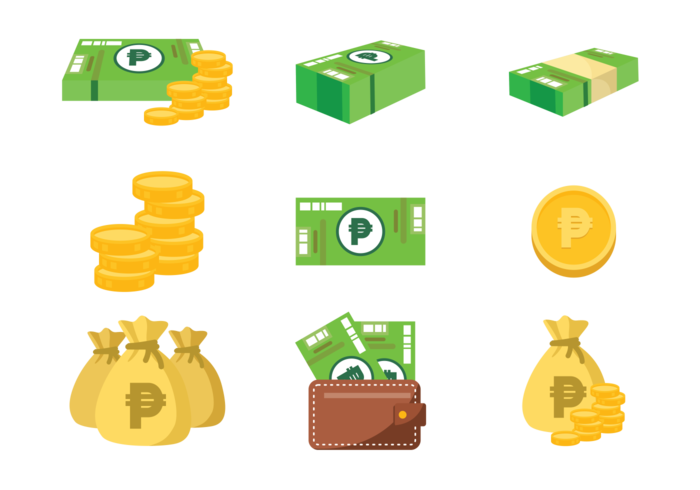 ----
-----
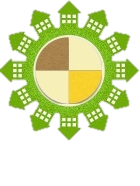 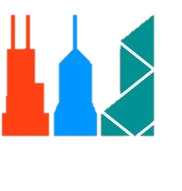 Disaster 
Preparedness
Business-Friendliness
and Competitiveness
-----
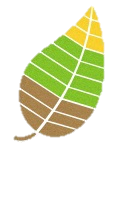 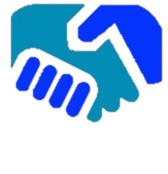 Safety, Peace 
and Order
Environmental
Management
15
CORE GOVERNANCE AREAS
Financial 
Administration and Sustainability
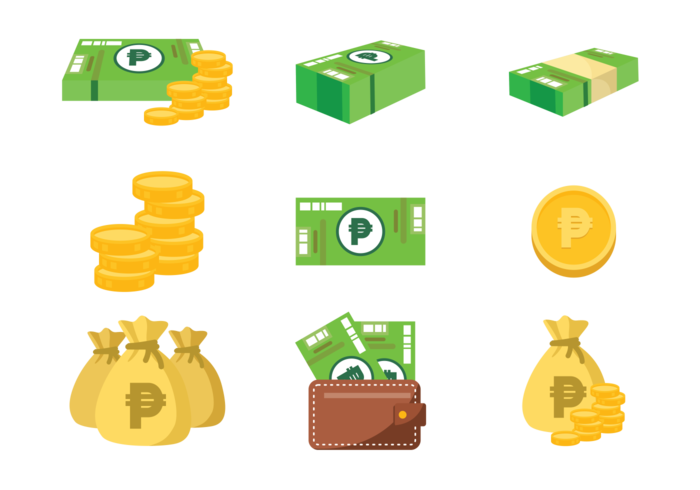 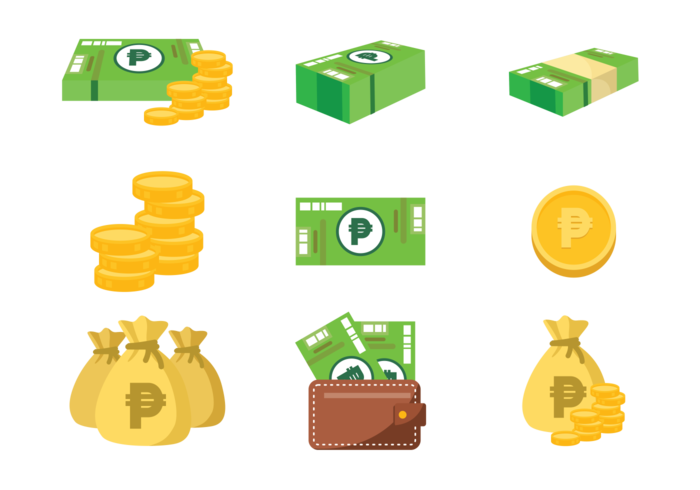 This pertains to a barangay’s outstanding practice of accountability and transparency in financial administration by adhering with accounting and auditing standards
CORE GOVERNANCE AREAS
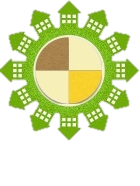 Disaster 
Preparedness
This refers to a barangay’s proactive measures, including the development and implementation of disaster risk reduction and management program
CORE GOVERNANCE AREAS
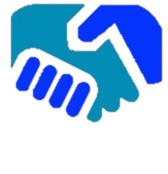 Safety, Peace 
and Order
This represents a barangay’s outstanding performance in maintaining peace and order through activities and support mechanisms that protect constituents from threats to life, health, and security
ESSENTIAL GOVERNANCE  AREAS
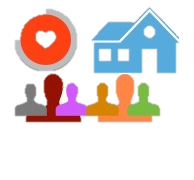 Social 
Protection and 
Sensitivity
----
This encompasses a barangay’s responsiveness to the needs of disadvantaged/challenged sectors and the provision of support for basic education, food security, access to social welfare services, and participation in local special bodies.
ESSENTIAL GOVERNANCE  AREAS
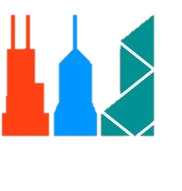 Business-Friendliness
and Competitiveness
This reflects a barangay’s notable efforts in promoting business and employment  through supportive systems, structures, and legislation.
ESSENTIAL GOVERNANCE  AREAS
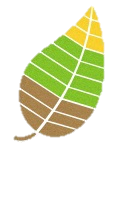 Environmental
Management
This refers to a barangay’s conscientious preservation of the environment by complying with the provisions of the Ecological Solid Waste Management Act of 2000
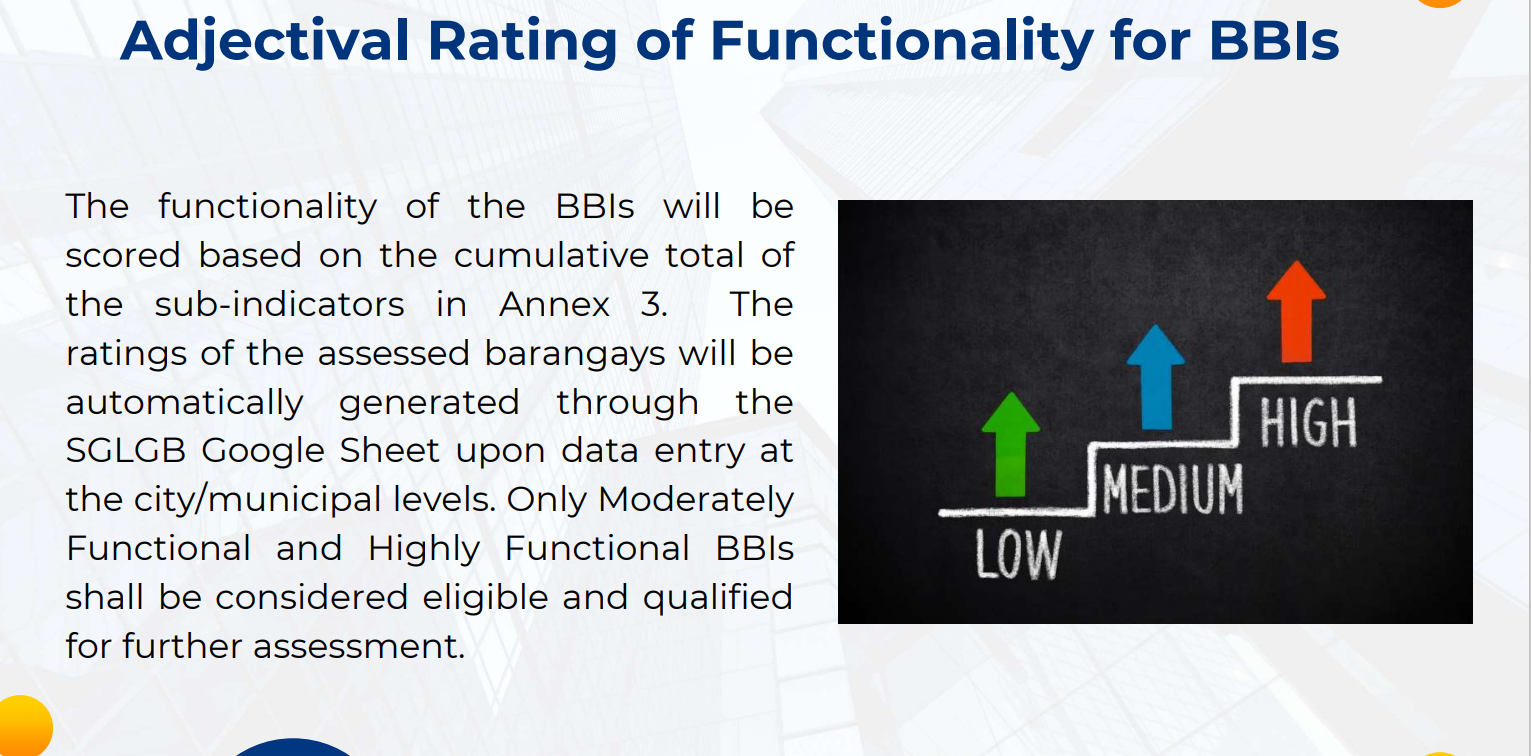 The sglgb LEVEL OF assessment
Ensure data reliability and substantiate assessment observations
Document Review for correctness and initial processing
Document Review for verification and quality check
Evaluation of documents  (completeness and appropriateness based indicators)
Preparation of documents (MOVs)
SGLGB National Working Team
DILG RD / RPAT
National Quality Committee
DILG PD / PPAT
MLGOO/CLGOO/
City Director (HUC)
PB, SB Members
The sglgb assessment
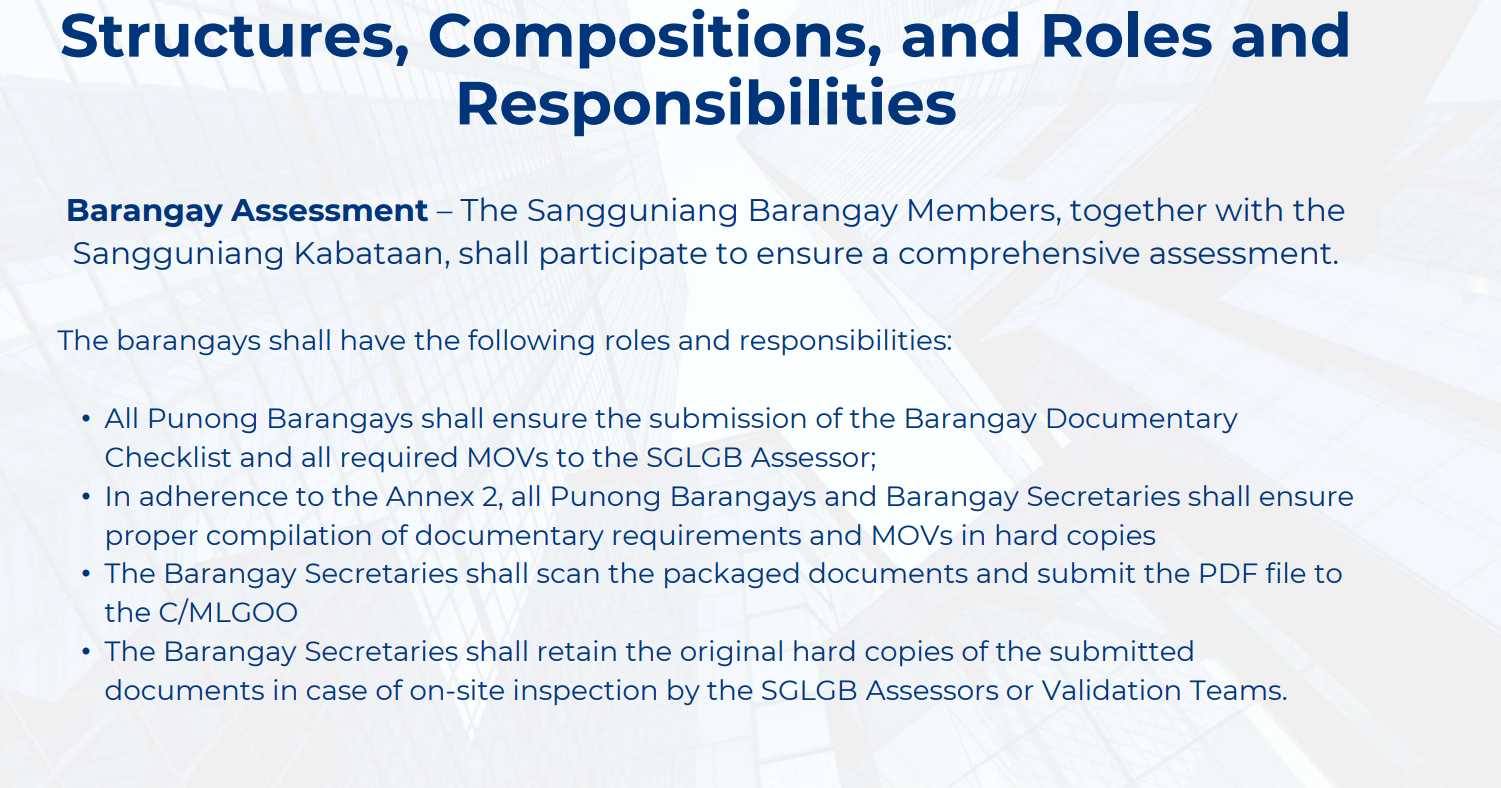 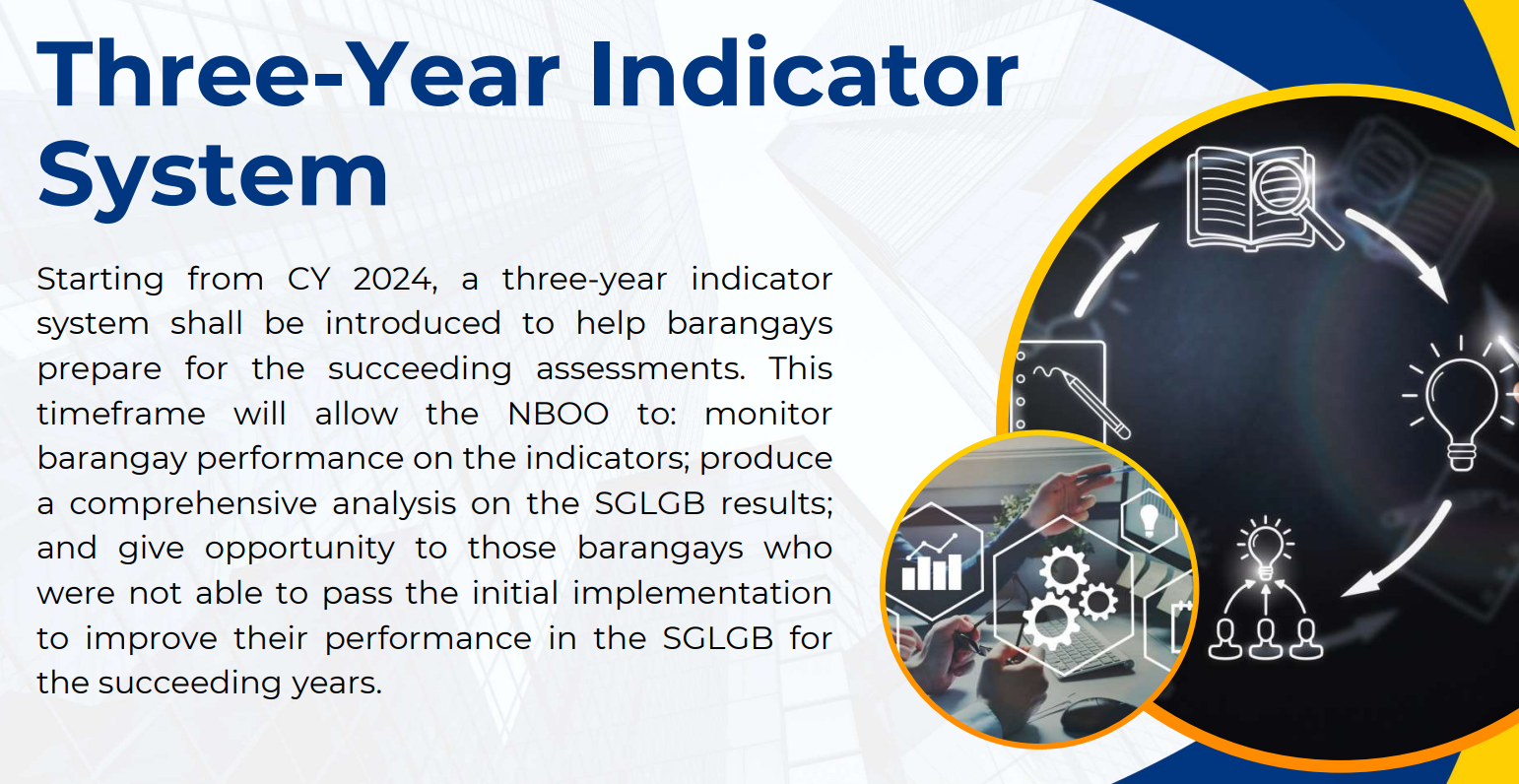 Part 2: INDICATORS ON The FINANCIAL ADMINISTRATION AND SUSTAINABILITY
outstanding practice of accountability and transparency in financial administration by adhering with accounting and auditing standards
Financial Administration and Sustainability: INDICATORS
COMPLIANCE WITH THE BARANGAY FULL DISCLOSURE POLICY (BFDP)
INNOVATIONS ON REVENUE GENERATION OR EXERCISE OF CORPORATE POWERS 
APPROVAL OF THE BARANGAY BUDGET ON THE SPECIFIED TIMEFRAME 
ALLOCATION FOR STATUTORY PROGRAMS AND PROJECTS AS MANDATED BY LAWS AND/OR OTHER ISSUANCES  
POSTING OF THE BARANGAY CITIZEN’S CHARTER (CitCha) 
RELEASE OF THE SANGGUNIANG KABATAAN (SK) FUNDS OF THE BARANGAY 
CONDUCT OF BARANGAY ASSEMBLY
Indicator 1: COMPLIANCE WITH THE BARANGAY FULL DISCLOSURE POLICY (BFDP)
Indicator 1: COMPLIANCE WITH THE BARANGAY FULL DISCLOSURE POLICY (BFDP)
Indicator 1: COMPLIANCE WITH THE BARANGAY FULL DISCLOSURE POLICY (BFDP)
Indicator 2: INNOVATIONS ON REVENUE GENERATION OR EXERCISE OF CORPORATE POWERS
Indicator 3: APPROVAL OF THE BARANGAY BUDGET ON THE SPECIFIED TIMEFRAME
Indicator 4: ALLOCATION FOR STATUTORY PROGRAMS AND PROJECTS AS MANDATED BY LAWS AND/OR OTHER ISSUANCES
Indicator 4: ALLOCATION FOR STATUTORY PROGRAMS AND PROJECTS AS MANDATED BY LAWS AND/OR OTHER ISSUANCES
Indicator 5: POSTING OF THE BARANGAY CITIZEN’S CHARTER (CitCha)
Indicator 6: RELEASE OF THE SK FUNDS OF THE BARANGAY
Indicator 6: RELEASE OF THE SK FUNDS OF THE BARANGAY
Indicator 6: RELEASE OF THE SK FUNDS OF THE BARANGAY
Indicator 6: RELEASE OF THE SK FUNDS OF THE BARANGAY
Indicator 6: RELEASE OF THE SK FUNDS OF THE BARANGAY
Indicator 6: RELEASE OF THE SK FUNDS OF THE BARANGAY
Indicator 6: RELEASE OF THE SK FUNDS OF THE BARANGAY
Indicator 6: RELEASE OF THE SK FUNDS OF THE BARANGAY
Indicator 7: CONDUCT OF BARANGAY ASSEMBLY
END OF PRESENTATION!